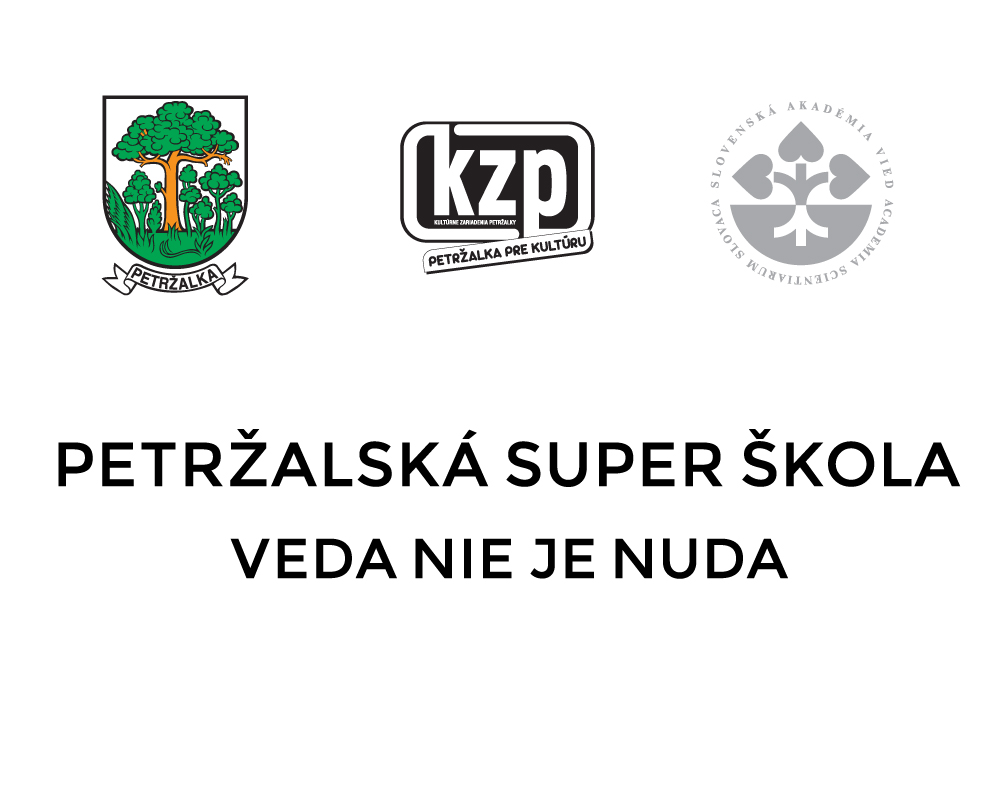 Každodenná chémia Kto sa bojí chémie, nech ani do lesa nechodí
Miroslav Boča
[Speaker Notes: Milé žiačky, milí žiaci, slečny, mladí páni. 

Dnešnou našou úlohou bude porozprávať sa o chémii. Asi nemôžem začať inou otázkou ako je táto. 
Komu sa chémia páči?
Kto sa chémie bojí?
Tí, čo sa chémie boja, tak tí nech radšej ani do lesa nechodia. Skúsim Vás ale presvedčiť, že nie je čoho sa báť.]
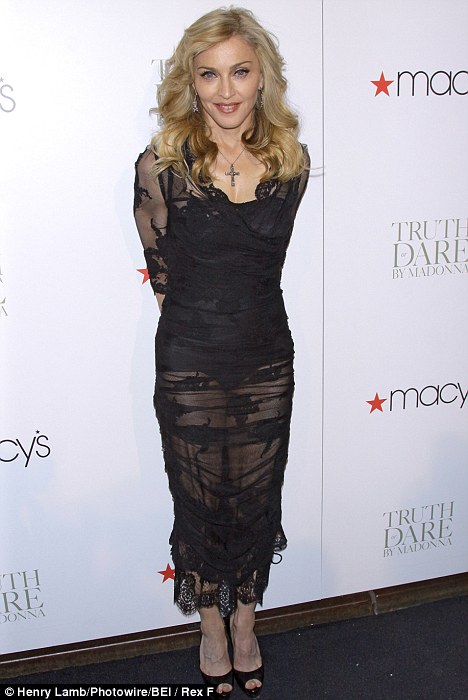 [Speaker Notes: Kto pozná túto pani? 
Správne, je to Madonna.]
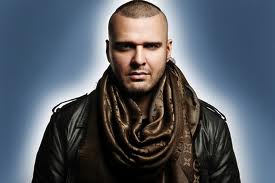 [Speaker Notes: Kto pozná tohto fešiho? 
Áno je to Patrik.]
Dmitri Ivánovich Mendeléyev 
 Дми́трий Ива́нович Менделе́ев 
8 február 1834 Toboľsk  – 2 február 1907 Petrohrad
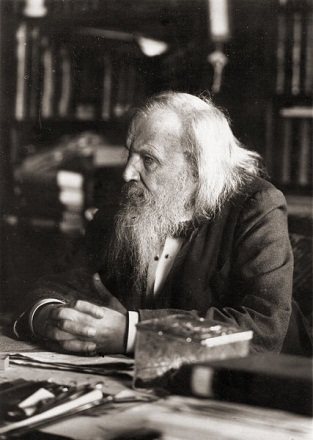 [Speaker Notes: A kto poznám tohto fešiho? 
Toto je pán Dmitri Ivánovich Mendeléyev. Tento múdry pán je iba jeden z mnohých, ktorí sa zaslúžili za pokrok v chémii. Vybral som ho preto, lebo si myslím, že jeho prínos do chémie je veľmi dôležitý.

Hovorí niekomu niečo výraz periodická tabuľka prvkov? Vlastne mali by sme si položiť otázku, čo je prvok. Už v staroveku sa snažili učenci uvažovať týmto smerom a otázka stála, keď začneme nejaký predmet deliť, dokedy ho deliť môžeme, či narazíme na nejakú hranicu, alebo ho môžeme deliť donekonečna. Ani dnes nie je táto otázka uspokojivo vyriešená, ale pre potreby chémie stačí keď tou hranicou budú atómy. Tie budú stavebnými prvkami všetkých látok. Rovnaké atómy tvoria prvok. 

Mendeléyev sa snažil tieto prvky nejak usporiadať, čo sa mu vcelku podarilo a bol dokonca natoľko múdry, že počítal s tým, že v tej dobe ešte nepoznali všetky prvky a pre ne nechal vo svojej tabuľke voľné miesta.]
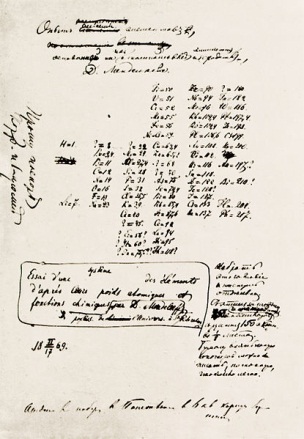 1869
1871
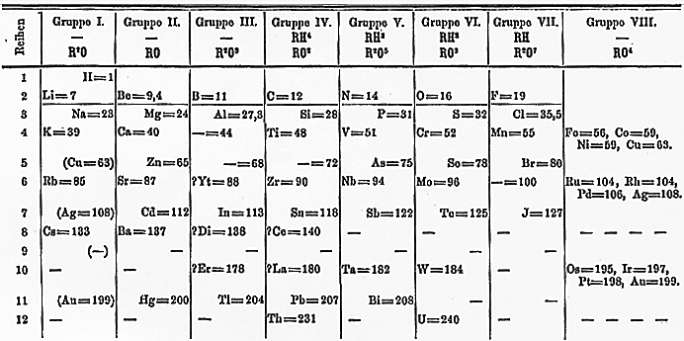 [Speaker Notes: Takto nejak vyzeral jeho prvý rukopis periodickej tabuľky v roku 1869 taká dosť čmáranica a takto upravená verzia z roku 1871 stále veľmi neúplná.]
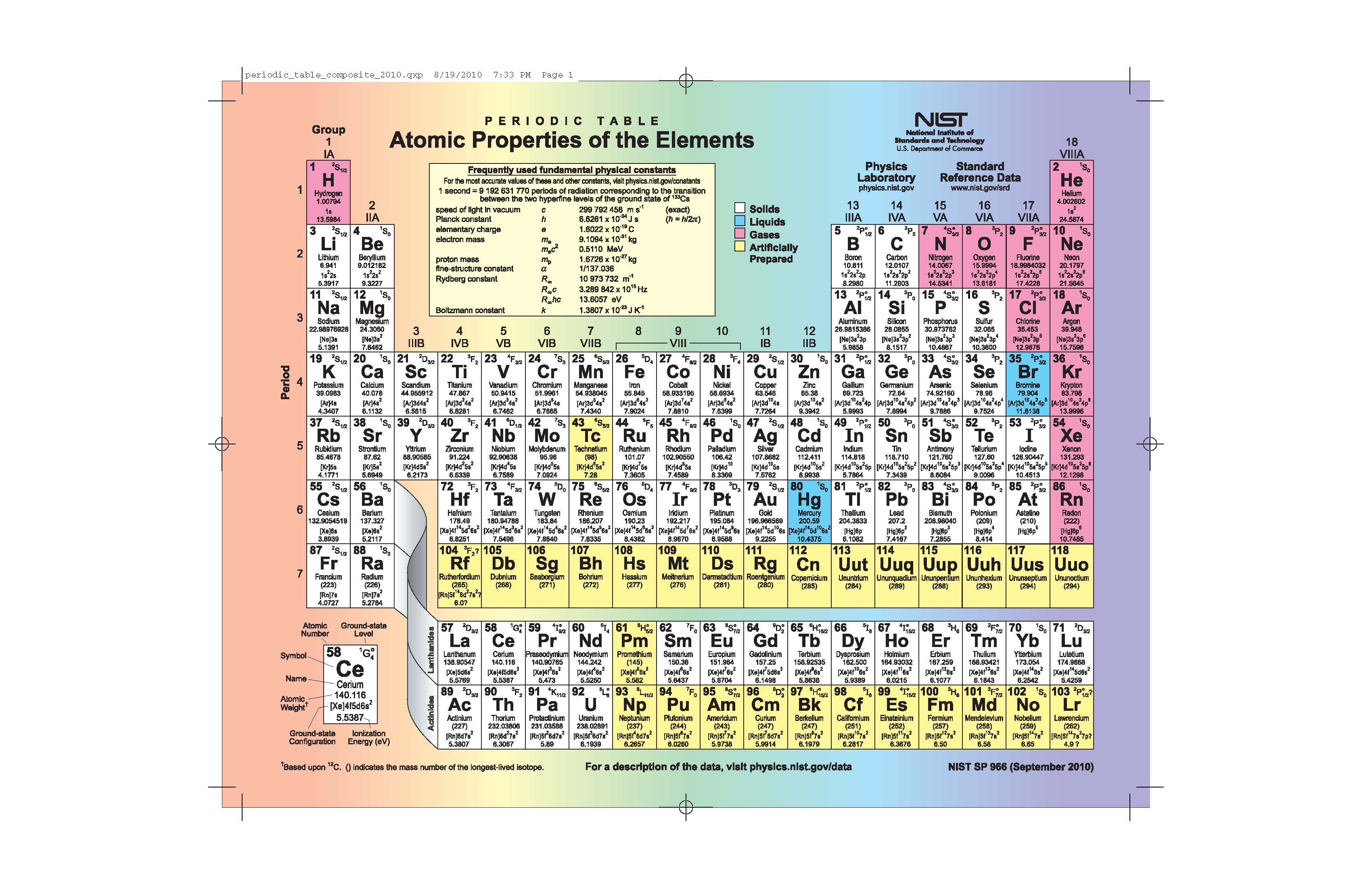 [Speaker Notes: A takto nejak to vyzerá dnes. Tých foriem tabuľky nie sú desiatky a vrátane rôznych špirál a grafických modifikácii sú minimálne stovky. Takže o tomto je chémia.]
Chémia

veda o látkach ich vlastnostiach a interakciách s inými látkami alebo energiou
[Speaker Notes: Pre tých, ktorých chémia zaujíma viac máme aj takú jednoduchú definíciu, že ...]
chémeia - v starovekých egyptských hieroglyfoch v súvislosti s pochovávaním a balzamovaním mŕtvych
al - chímia - poarabštená chémeia
al je arabský určitý člen 
al - kohol 
al - kália
elixír (al - iksír)
[Speaker Notes: Pre tých, ktorých chémia moc nezaujíma, možno malý výlet do histórie odkiaľ sa toto slovo zobralo. 
Nuž presne to nevieme.]
[Speaker Notes: Čo je základom chémie?

Experiment!

Teraz malá ukážka, že chémia môže byť aj zábavná. Experiment, ktorý si môžete urobiť na záhrade, ešte raz zdôrazňujem na záhrade, nie v obývačke ani v kúpeľni.]
Nutnou súčasťou chémie je experiment
Experiment musí byť 
premyslený a 
bezpečný
Strava
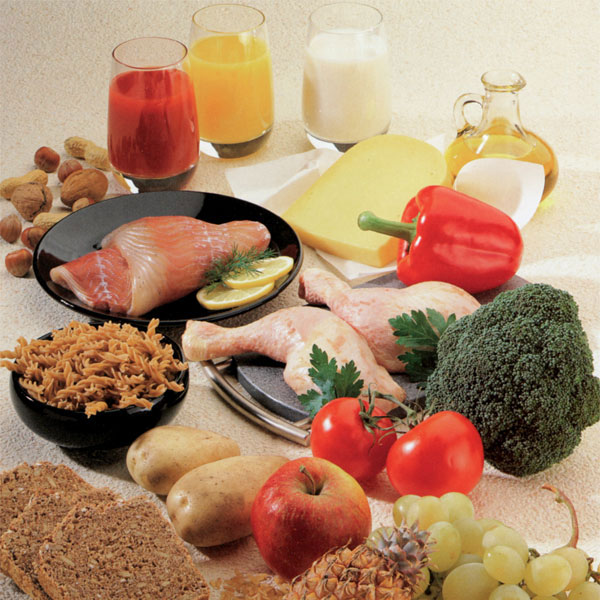 [Speaker Notes: Takže poďme kúsok ďalej a povedzme si, kde sa stretávame s chémiou. 
Ráno keď vstanete, raňajky – čistá chémia; nasleduje kúpelka –čistá chémia; obliekanie – čistá chémia, možno trochu prírodných látok, ale aj to je čistá chémia; v škole pero, zošity, farebné knihy – čistá chémia; prednáška o chémii – sedadlá, lakované drevo – čistá chémia; večer počítač + televízor + facebook a popkorn a sladké nápoje – čistá chémia s trochou fyziky.]
Kozmetika
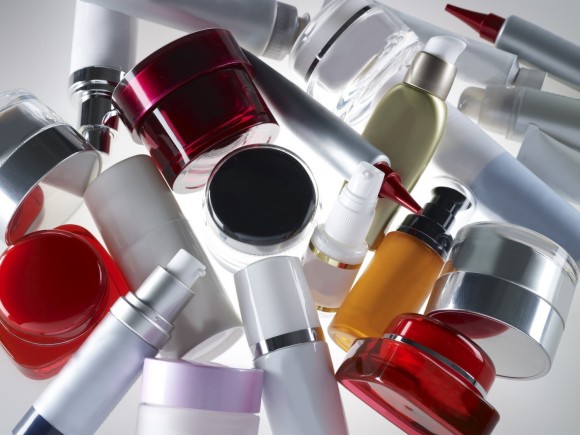 Odevy
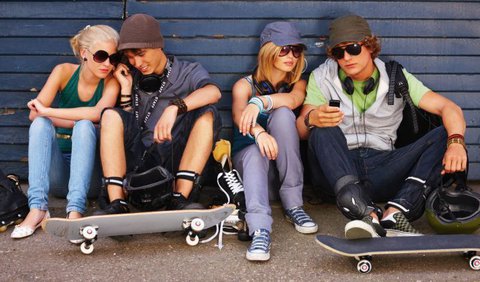 Materiály
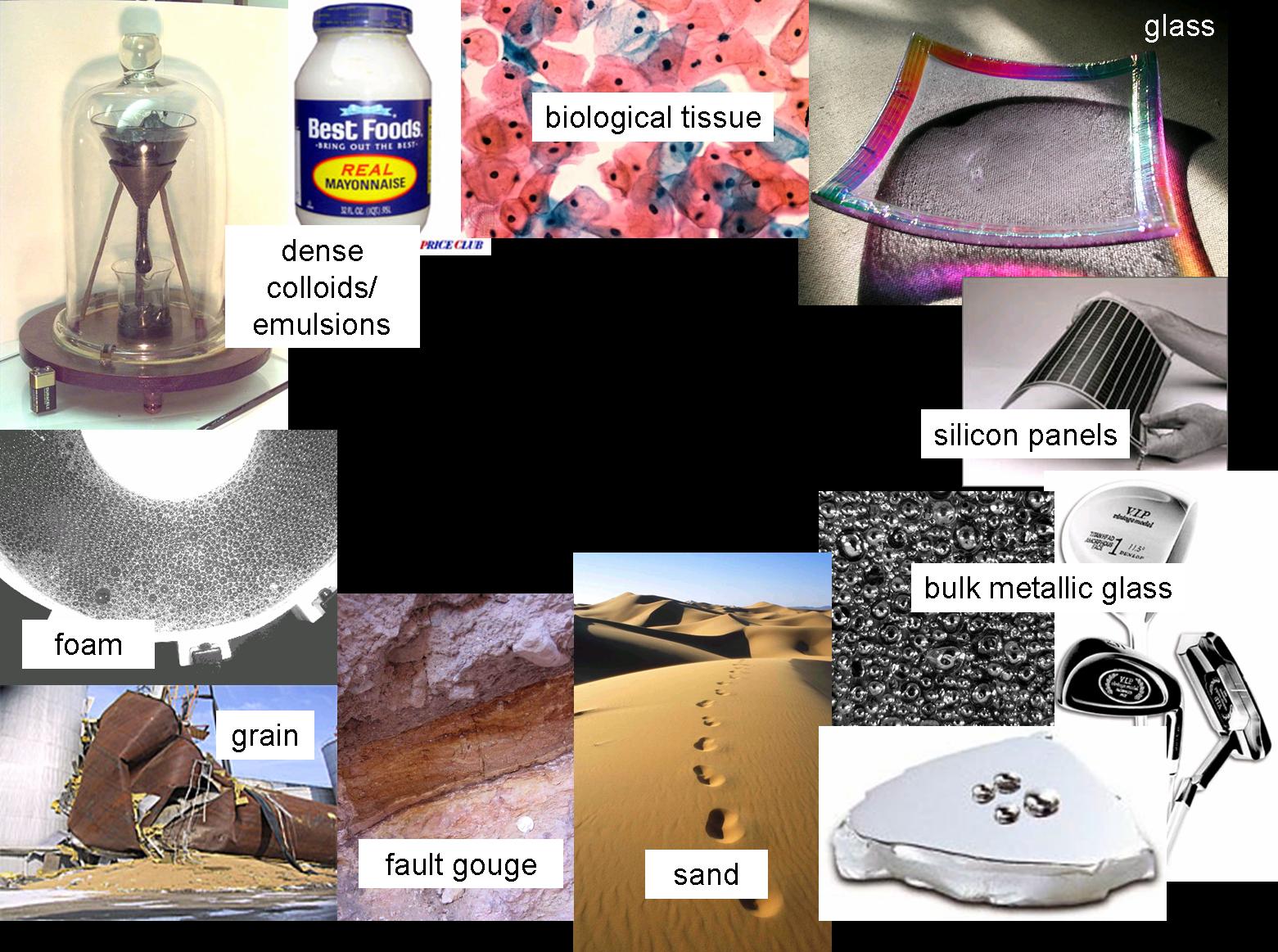 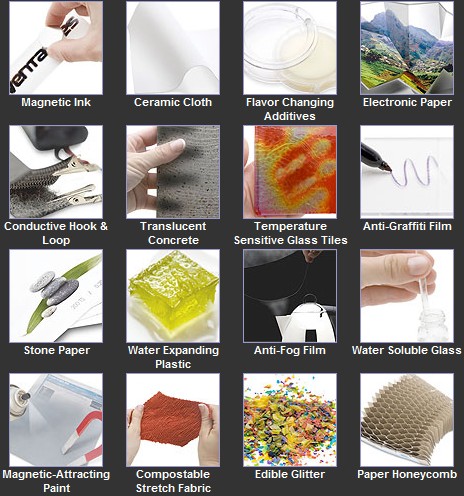 Liečivá
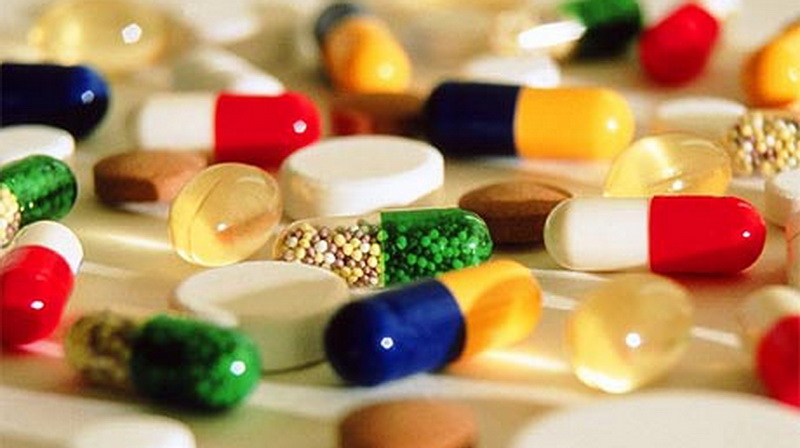 Živé organizmy
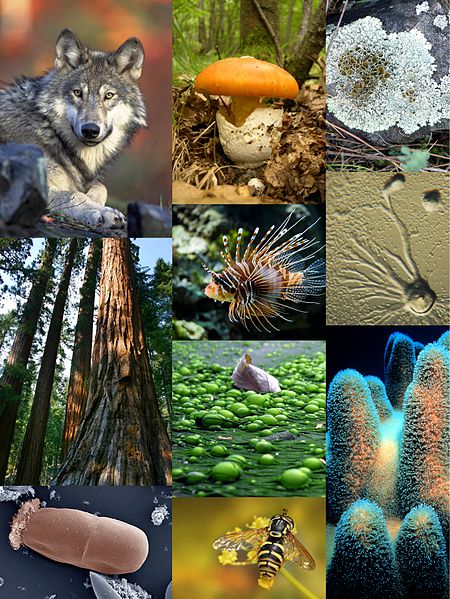 [Speaker Notes: Chémia je aj o tom, čo spapkáme a čo sa s tým v našom tele deje, chémia je to čo dýchame, chémia je aj naša genetická výbava...

V prírode každý živý organizmus obsahuje 10-100 zlúčenín. Nikto nevie koľko ich je, ale určite ich je niekoľko miliónov.]
Prečo je chémia dôležitá ?
Potravinová alergia
Bezpečnosť pri užívaní liekov
Bezpečnosť pri práci – čistiace prostriedky
Zábava a záľuby – pyrotechnika, zber húb
[Speaker Notes: Aké z toho plynie ponaučenie. Ak si náhodou niekto z vás povedal, že v živote nechce mať nič spoločné s chémiou, tak mám pre neho zlú správu, chémii sa nevyhne. Na to aby ste prežili v dnešnej spoločnosti, musíte ovládať chémiu. Čím viac sa o nej naučíte, tým ľahšie vám bude. Navyše celý náš organizmus je čistá chémia.]
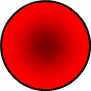 H		4
O		2
Na		2
Cl		2
N		2
[Speaker Notes: 4xH2,2xO2, 2xCl2, 2xNa, 4xN2 z OH]
2H2 + O2 = 2H2O
=
+
H2
H2
H2O
H2O
O2
2Na + 2H2O = 2NaOH + H2
+
+
=
Na
Na
H2O
H2O
H2
NaOH
NaOH
H2 + Cl2 = 2HCl
+
=
HCl
HCl
H2
Cl2
2Na +2HCl = 2NaCl + H2
+
=
+
Na
Na
NaCl
HCl
HCl
NaCl
H2
Voda
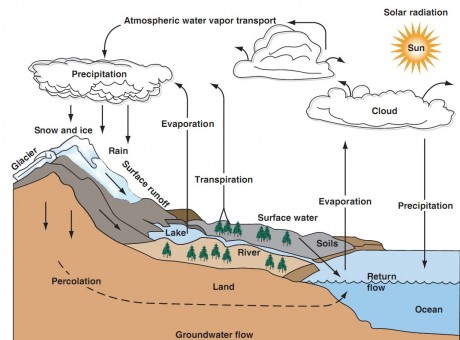 [Speaker Notes: Ktorá chemická látka je pre nás najdôležitejšia? 

Voda je jedna z nich. Viete, že voda na našej zemi cirkuluje, vyparuje sa z morí, vznikajú mraky, z nich prší, voda steká do riek a tie do morí. Niekde na ceste my tú vodu zachytávame a čo s ňou robíme? Zašpiníme ju.]
22. marec Svetový deň vody (World Water Day)
Svet sa skladá zo 75 % vody, ale iba 1 % je použiteľné na pitie. Voda tvorí takmer 80 % hmotnosti novorodenca.
Mpembov jav - teplá voda zmrzne skôr ako studená, tento paradox využívajú zmrzlinári
voda by vlastne ani nemala byť pri izbovej teplote kvapalná
netečie nikdy rovno ale sa stále kľukatí
Voda – teplota tuhnutia/kryštalizácie: 0 °C 
Podchladená voda – 
	  teplota tuhnutia/kryštalizácie: -48,30 °C
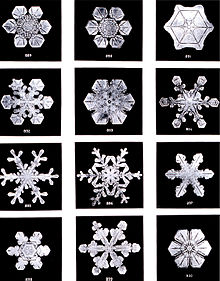 Čistiareň odpadových vôd 
Bratislava – Petržalka
http://www.emeex.com/petrzalka/
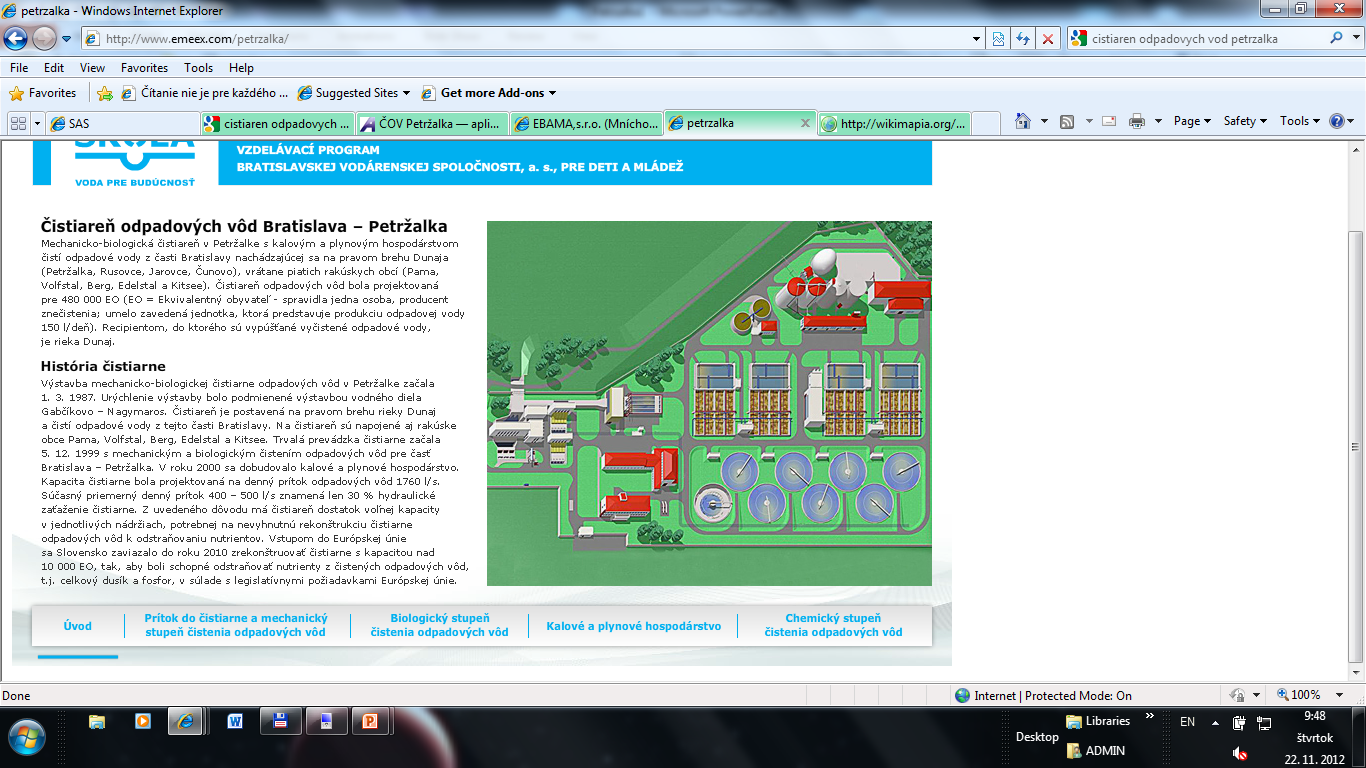 SLOVNAFT
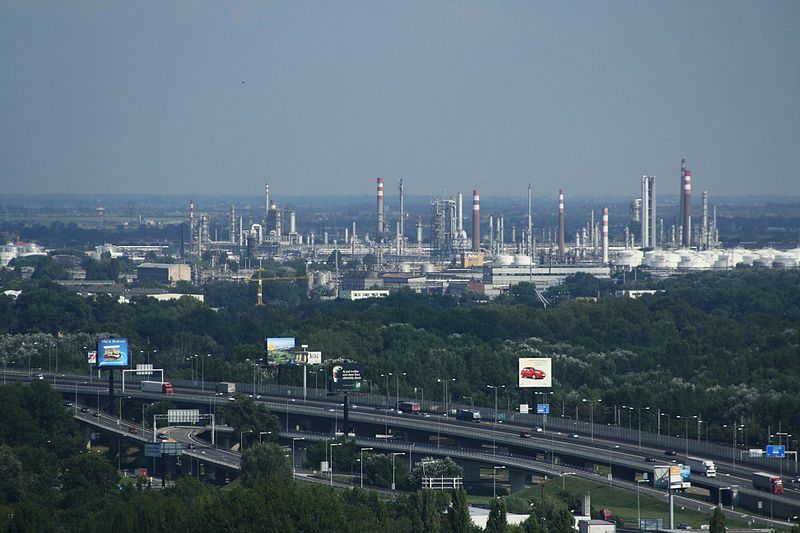 5,5 - 6 mil. ton ropy za rok
  viac ako 30 000 t škodlivín ročne
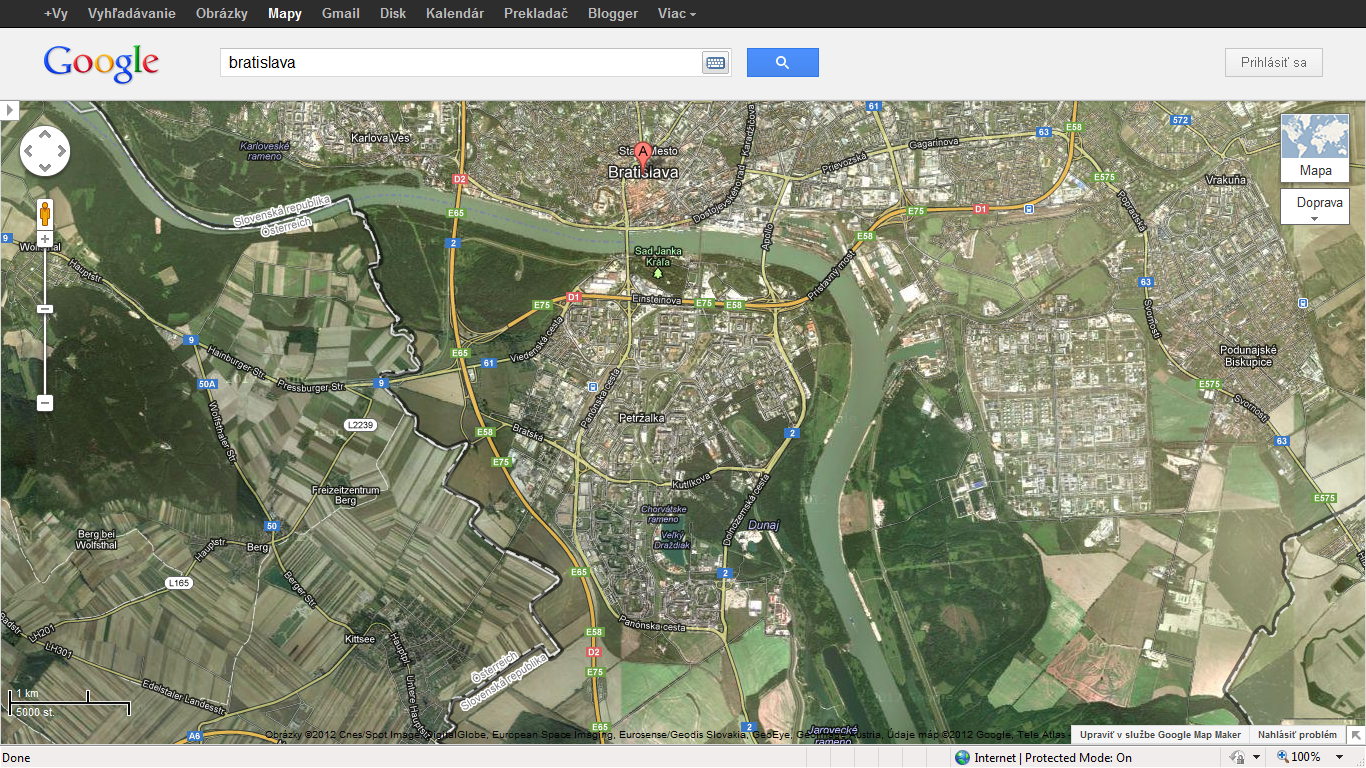 Nobelova cena za chémiu 1901-2012
[Speaker Notes: Moderná chémia je relatívne mladá povedzme 100-150 rokov. Za tú dobu sme dokázali neuveriteľne veľa, ale málokto si uvedomuje, že rovnako veľa je otázok.]
Ústav anorganickej chémie, Slovenská akadémia vied
Výroba hliníka
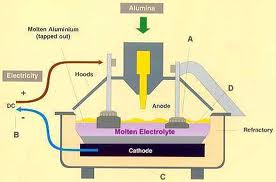 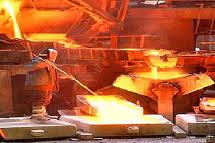 Jadrové reaktory
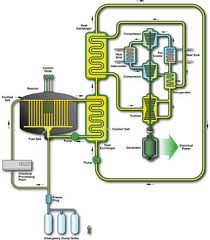 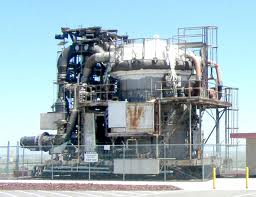 Akumulácia slnečnej energie
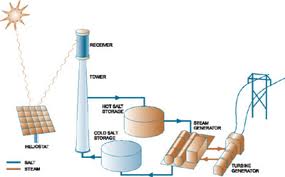 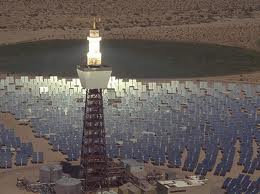 Známi chemici z Petržalky
Chemická olympiáda

krajské kolo Chemickej olympiády - A
Jakub Herko – 1. miesto 
SG Mercury, Zadunajská 37

krajské kolo  Chemickej olympiády - Dg
Alexander Magnússon – 3. miesto 
Gymnázium Pankúchova 6

krajské kolo  Chemickej olympiády - Dz
Jakub-David Malina – 1. miesto
Gessayova 2
Majster N
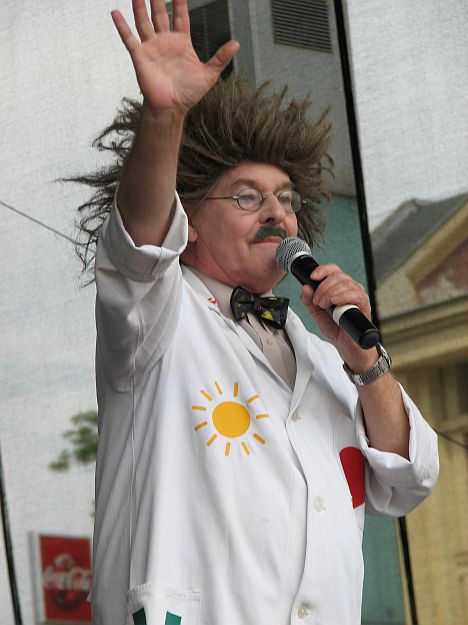 2 Al + 3 I2 → 2 AlI3
http://www.prirodnejavy.eu/pokusy/ohen-z-vody.htm
[Speaker Notes: Povedali sme si, že experiment musí byť bezpečný. Všimnite si, že na rukách sú prstene, čo by nemalo byť, pracujeme v okuliaroch plášti, rukaviciach. 
Kto pozná seriál Kosti? Tam tiež všetci pracujú s ochrannými pomôckami. A prečo to pozeráte, keď je to až od 15 rokov?]
Prečo nás cibuľa rozplače
enzým alliináza
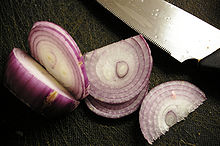 aminokyselina isoalliin
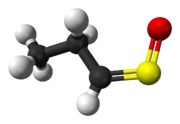 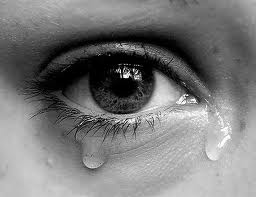 propanthial-S-Oxid
Chémia je:

Pre život nevyhnutá
Je zaujímavá / prekvapujúca
Zábavná
Niekedy nebezpečná
Jedinečná a neopakovateľná
Nepochopená / nedocenená
[Speaker Notes: Vrátim sa k otázke na začiatku. Kto sa bojí chémie?]
Domáca úloha
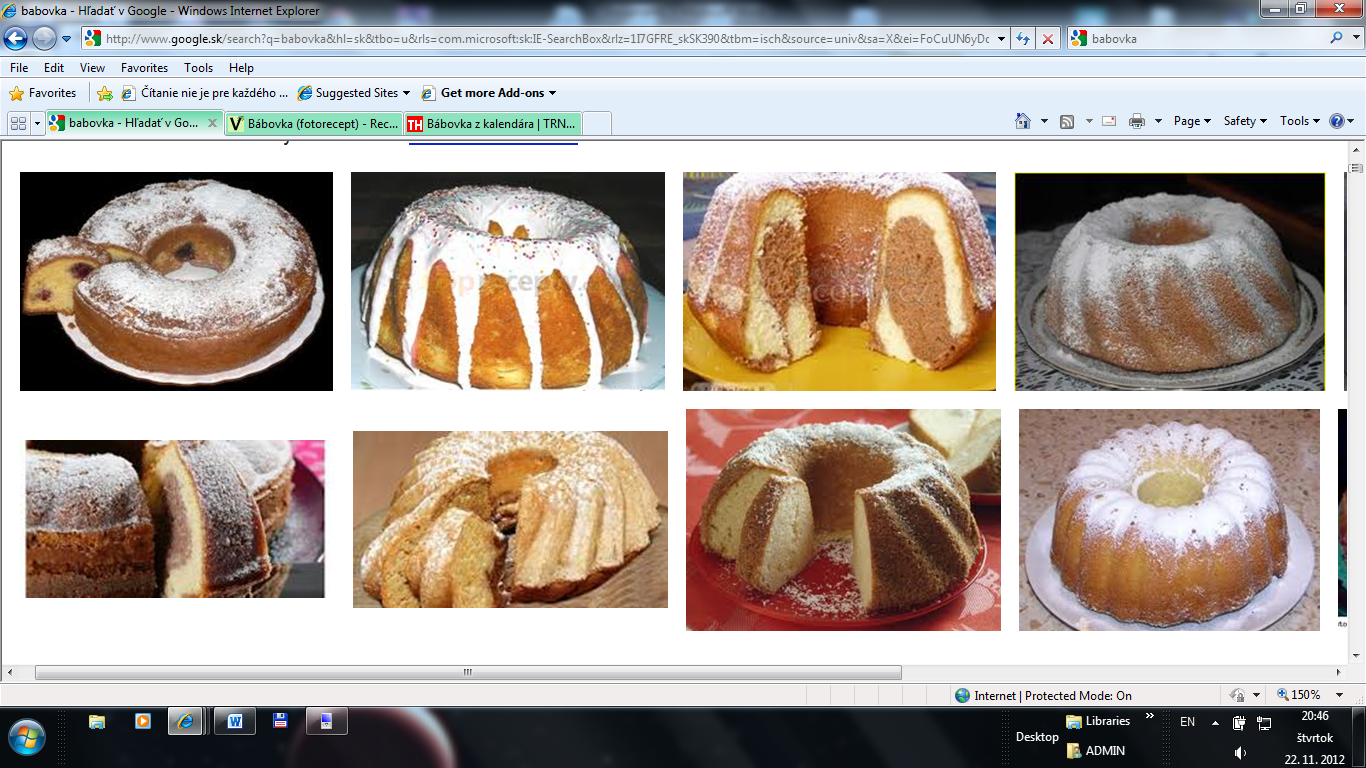